Всемирный день приветствия!
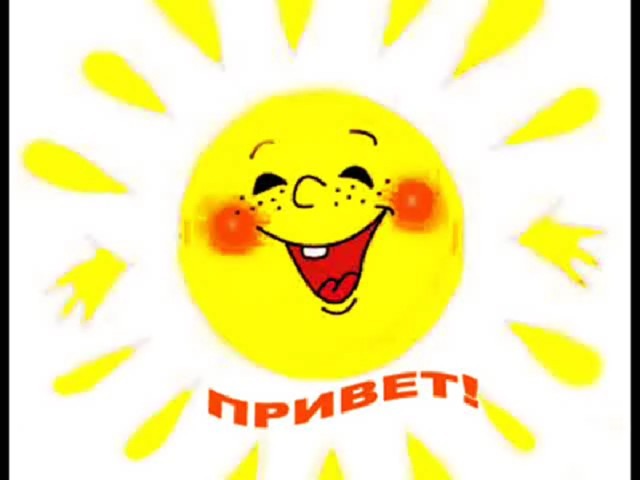 Классный час 10Б класс 
Подготовила:Татиева К.С
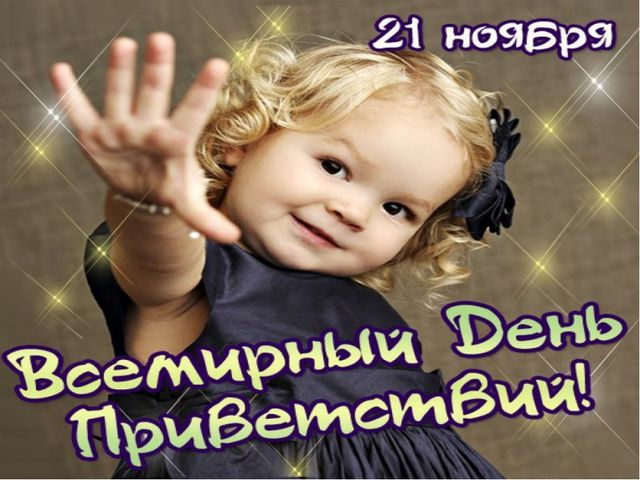 Станция « Историческая»
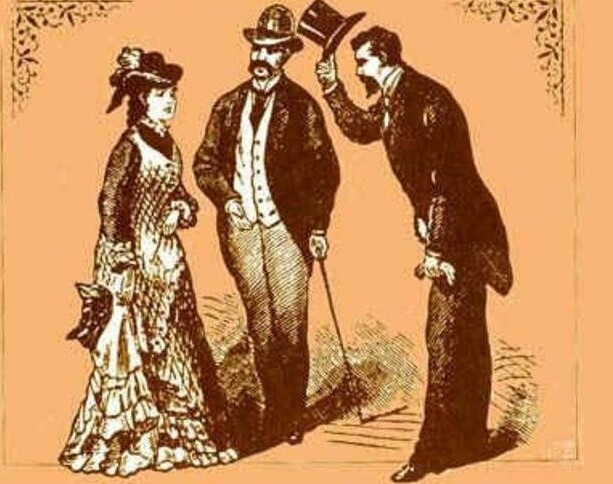 Всемирный день приветствий отмечается ежегодно с 1973 года. Его придумали два брата – американца в то время, когда многие страны не дружили друг с другом. Им не нравились такие отношения между странами, ведь это могло привести к войне.
Однажды поздней осенью 1973г. Два брата – Майкл и Брайен Маккомак – встретились в штате Небракса (США). Пережив радость встречи, они решили поделиться ею с другими и разослали письма с радушными приветствиями во все концы мира.
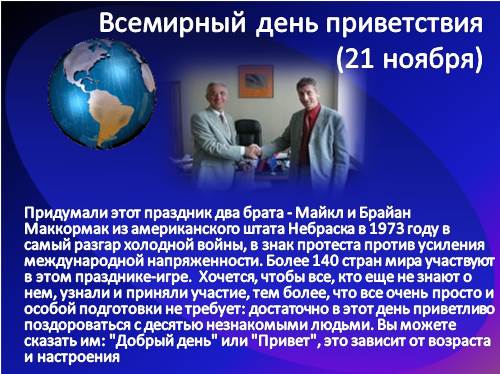 Они никому не навязывали своих идей борьбы за мир во всем мире, а лишь просили адресата поприветствовать еще кого-нибудь. По их мнению, люди, приветствуя друг друга, способствуют миру в разрядке международной напряженности.
Наверное, так и есть. Ведь, когда мы здороваемся, то желаем друг другу чего-то хорошего. Эта идея была поддержана и руководителями государств и простыми людьми.
Их идея была предельно проста и напоминала детскую игру. 
С тех пор каждый год 21 ноября отмечается Всемирный день приветствий, радостных эмоций и хорошего настроения.
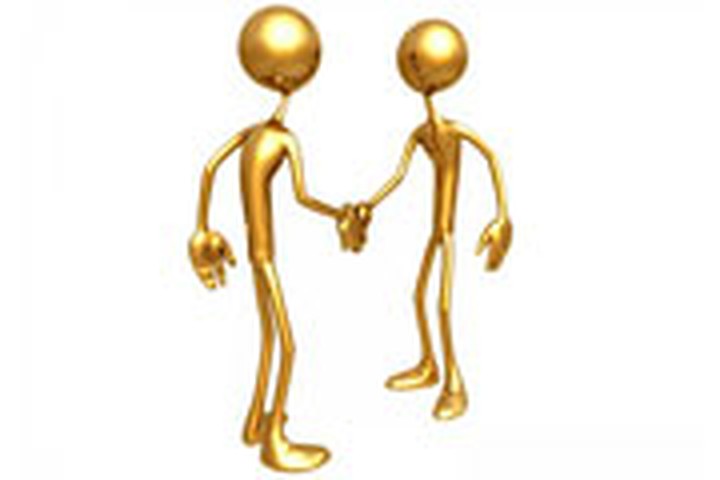 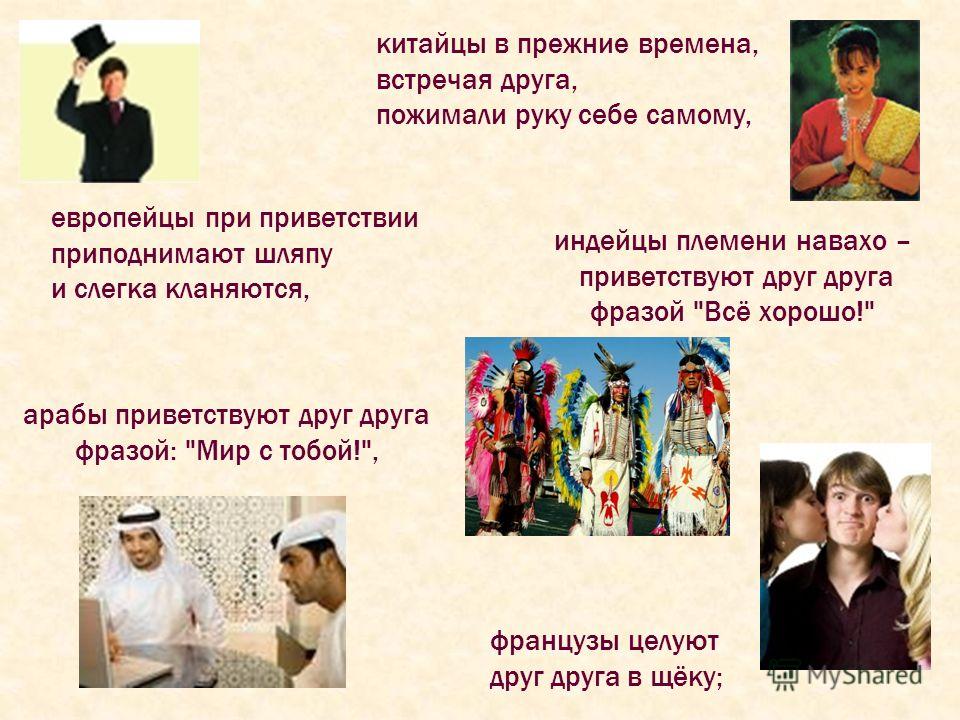 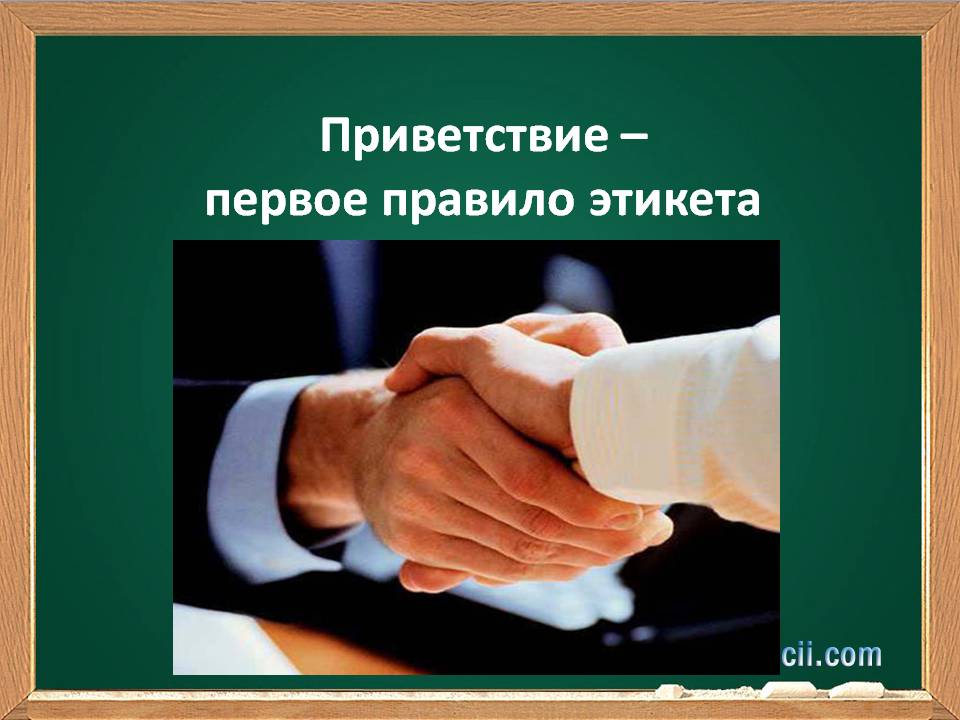 Станция -Это         многоликое 
« здравствуй»
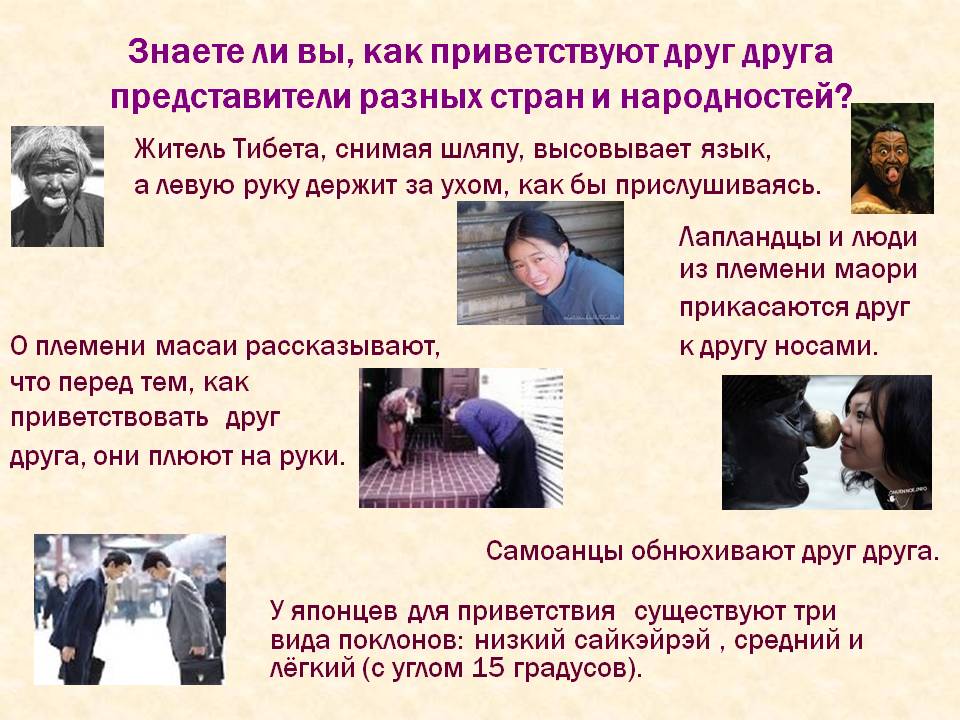 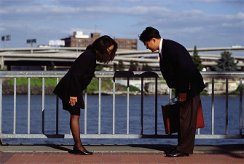 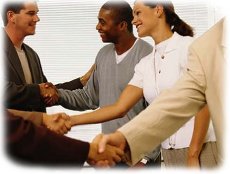 Русские, европейцы, американцы в качестве приветственного жеста обмениваются рукопожатием.
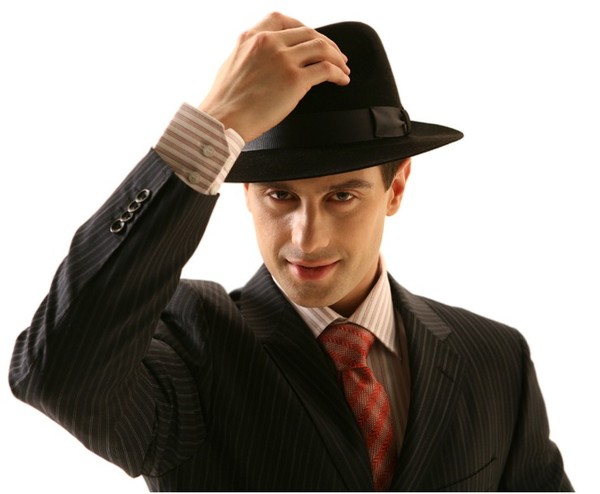 Европейцы при приветствии приподнимают шляпу
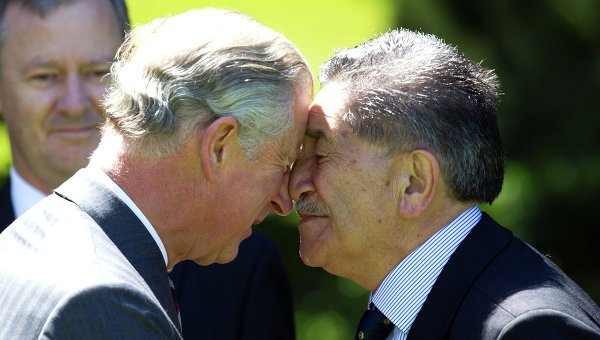 Мерзнущие лапландцы трутся друг о друга носами
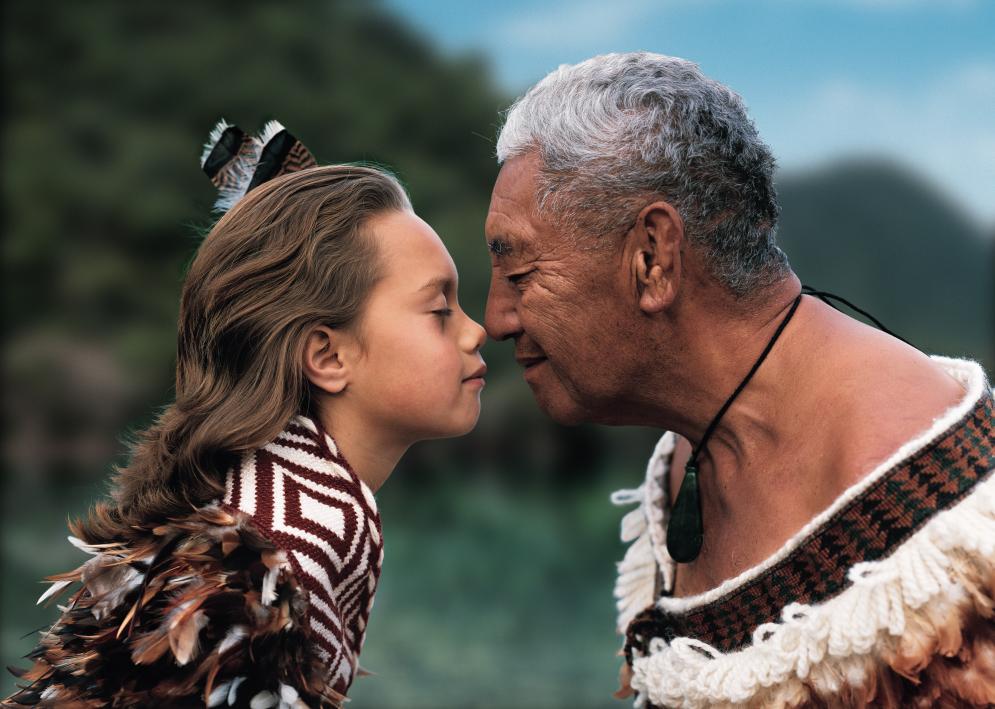 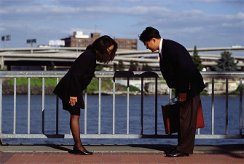 Дружелюбные японцы и  и китайцы
кланяются
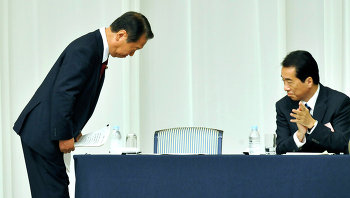 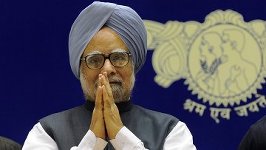 В Индии в знак приветствия руки складывают вместе и уважительно прижимают к груди
В
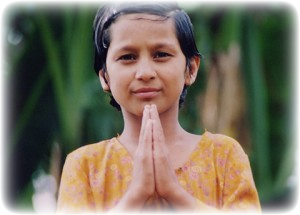 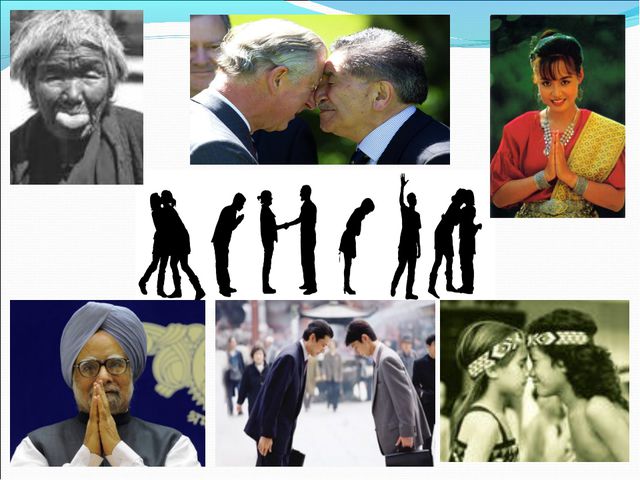 Приветствие – первое правило этикета
«
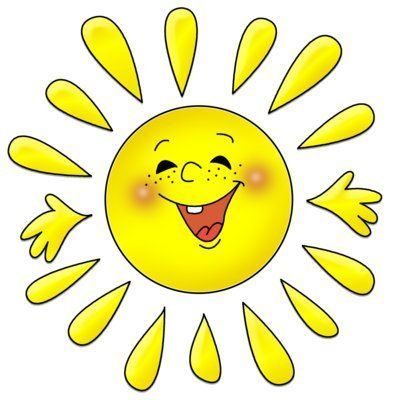 Слова приветствия
Здравствуйте!
Здорово!
Привет!
Доброе утро!
Добрый день!
Добрый вечер!
Доброй ночи!
Станция 
« Загадочная»
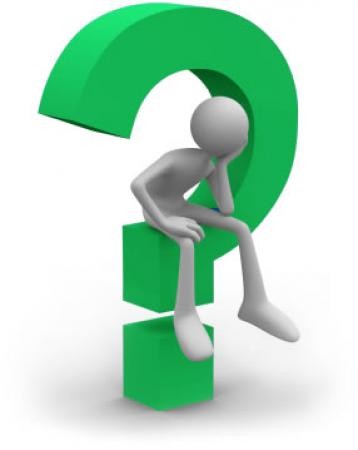 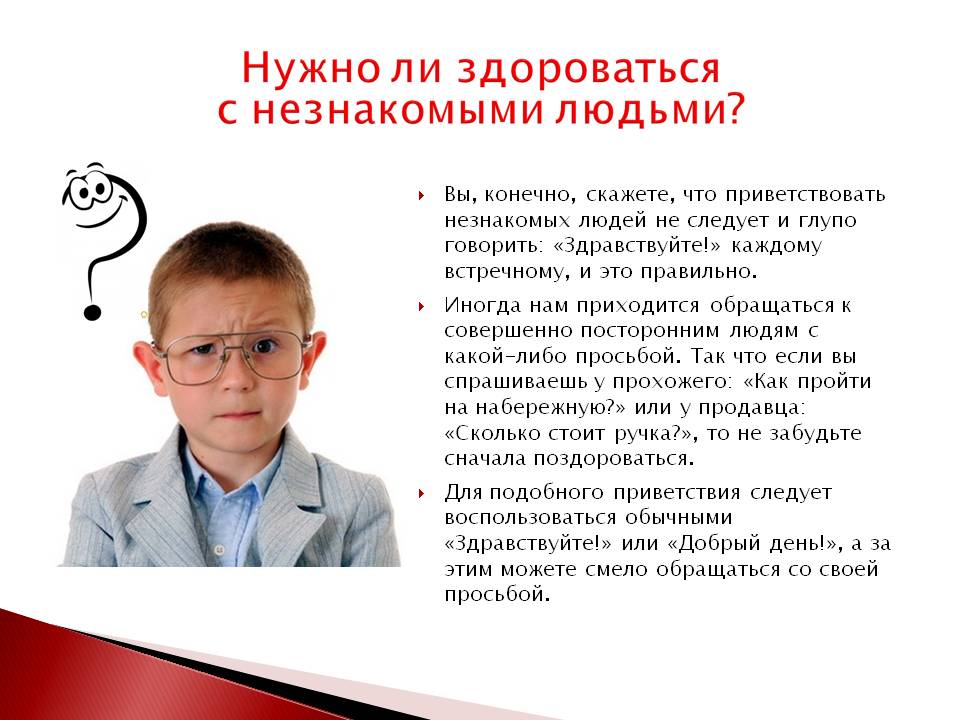 Станция « В мире животных»
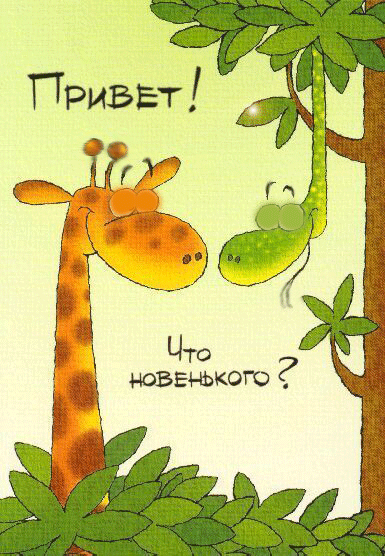 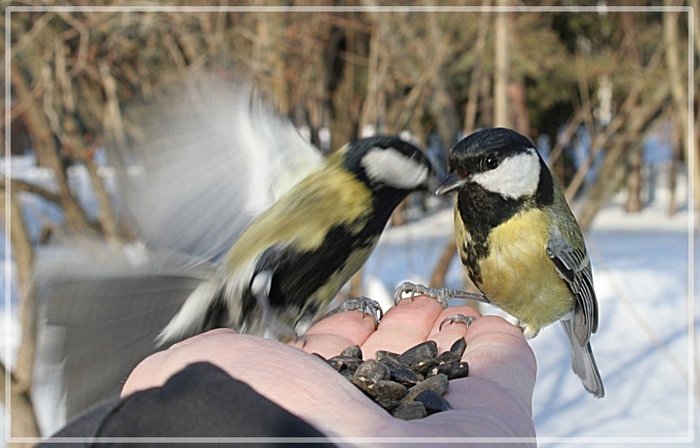 Птицы приветствуют друг друга прикосновением клювами.
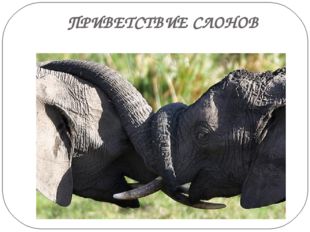 Слоны при встрече обвивают хоботы друг другу.
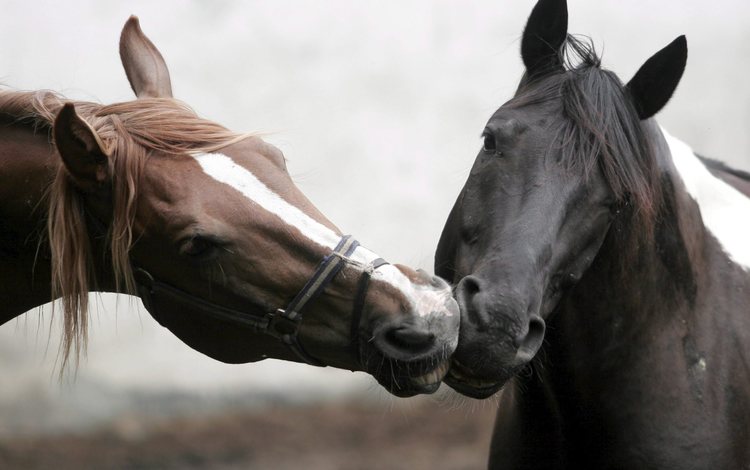 Лошади « целуются»
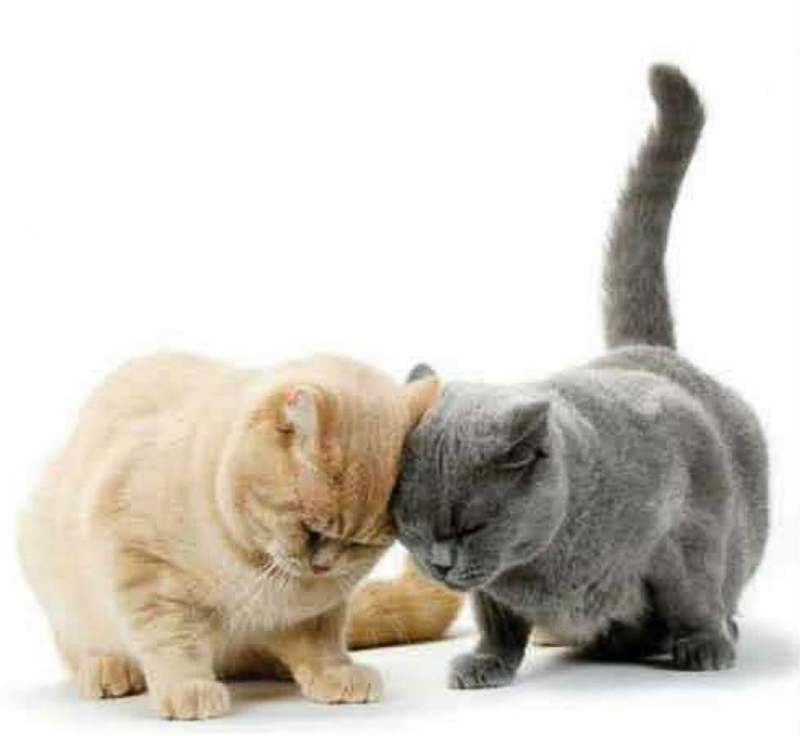 Кошки трутся головами
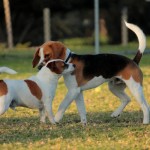 Собаки обнюхивают друг друга
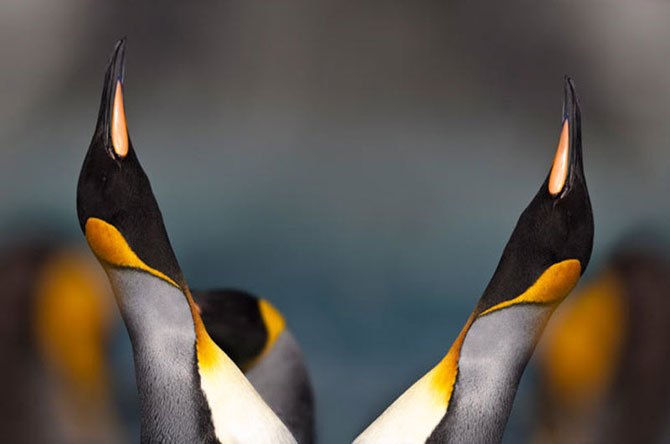 Пингвины поднимают 
головы вверх
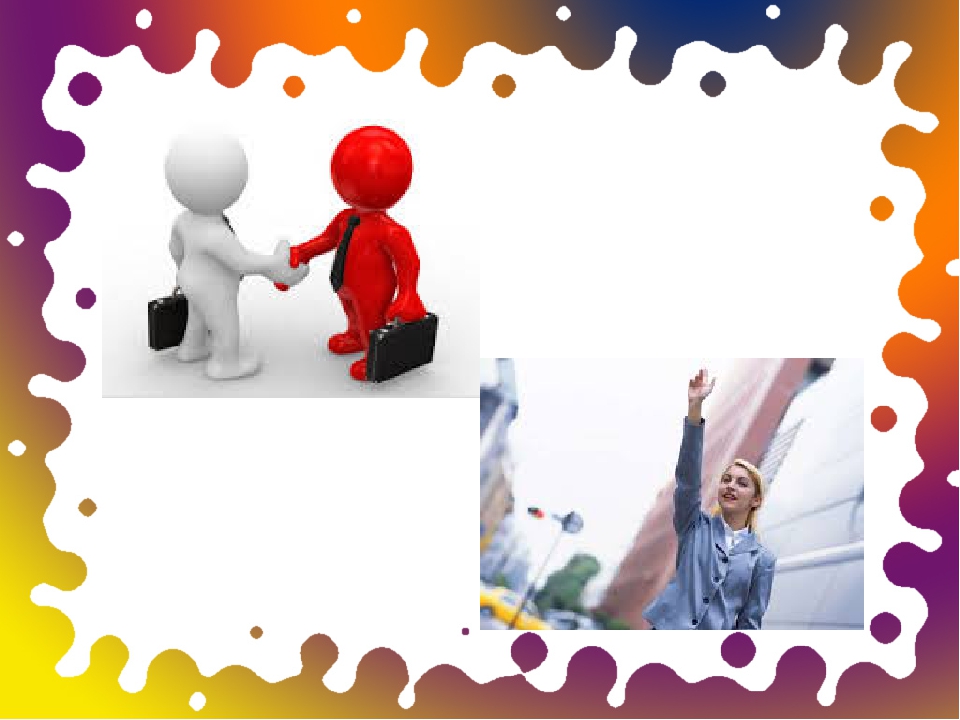 Станция 
« Вежливость»
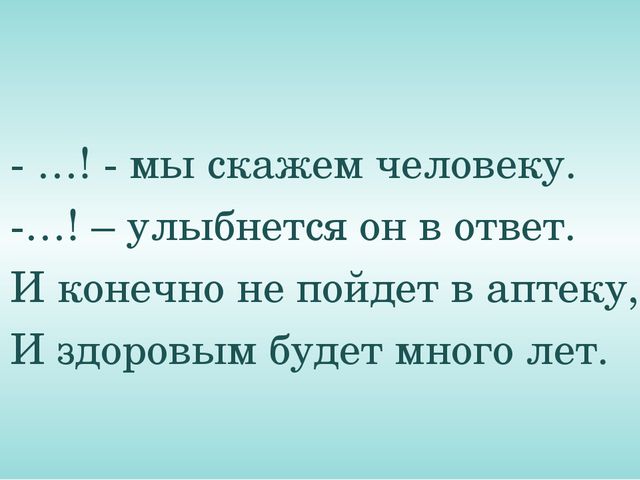 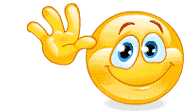 Всем спасибо за внимание!